Markedsarbeid- Nav Narvik 2025
…a work in progress 
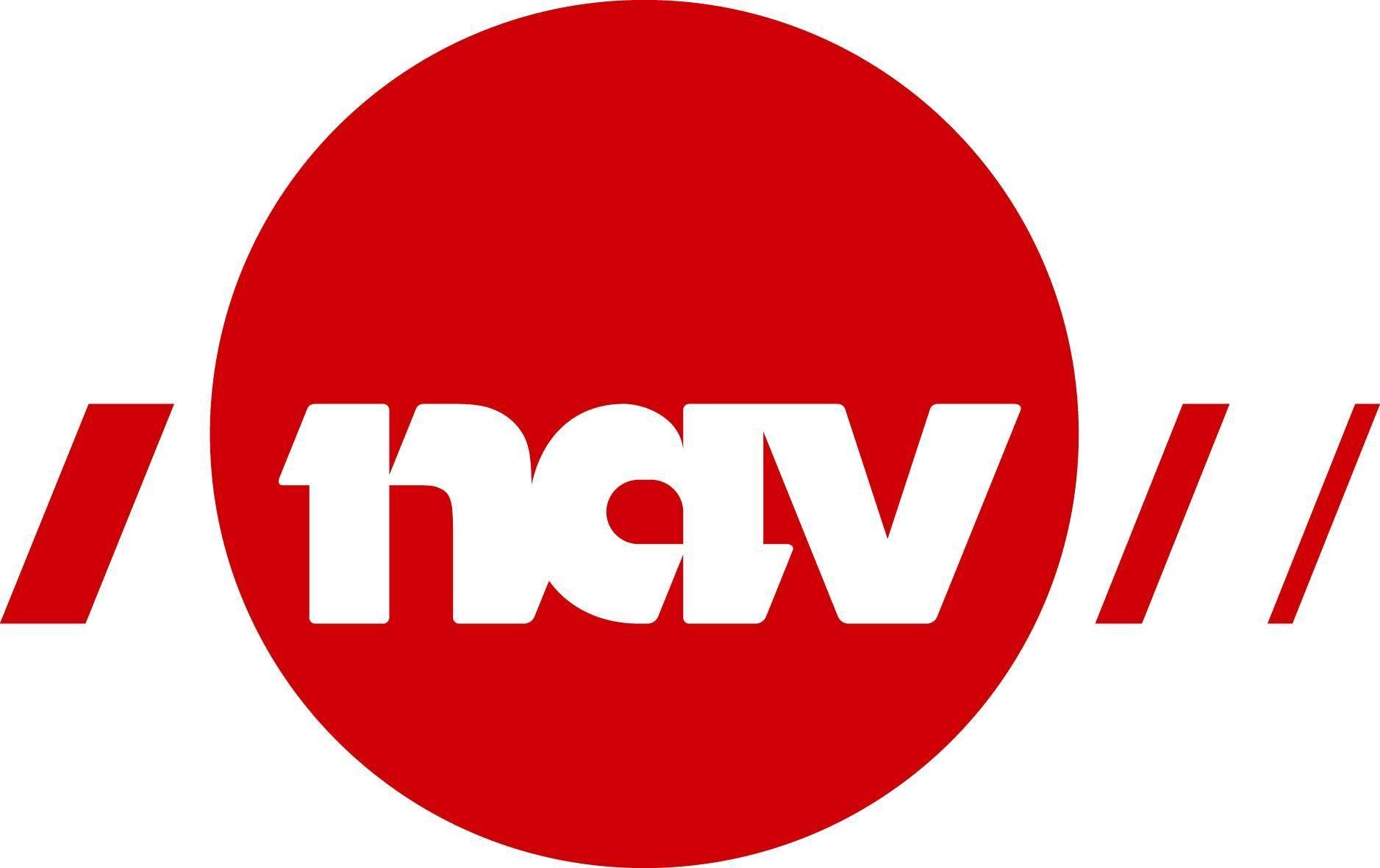 AVDELINGEN vår: MARKED OG MULIGHETER(3,5 år gammel)
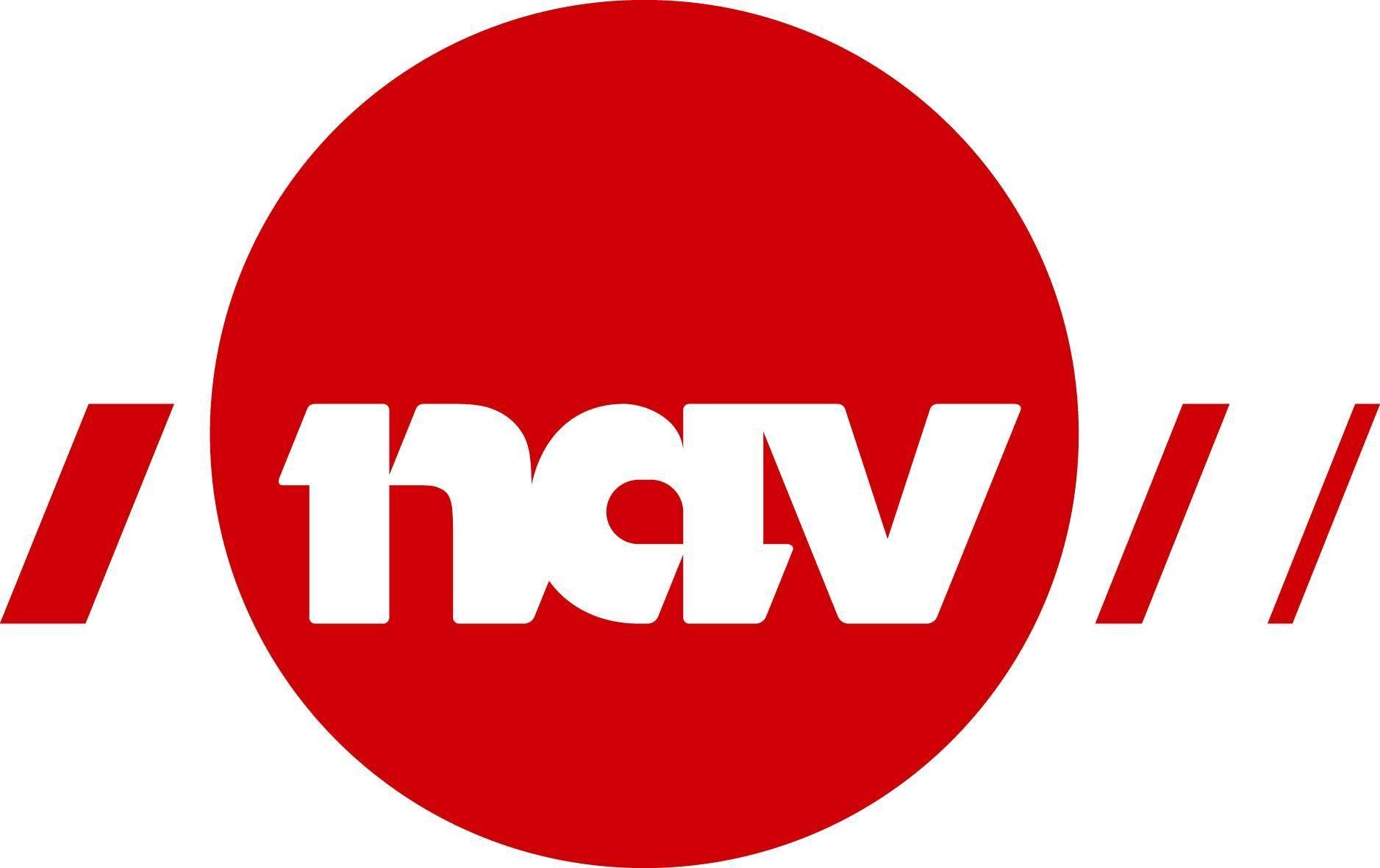 Prioritering
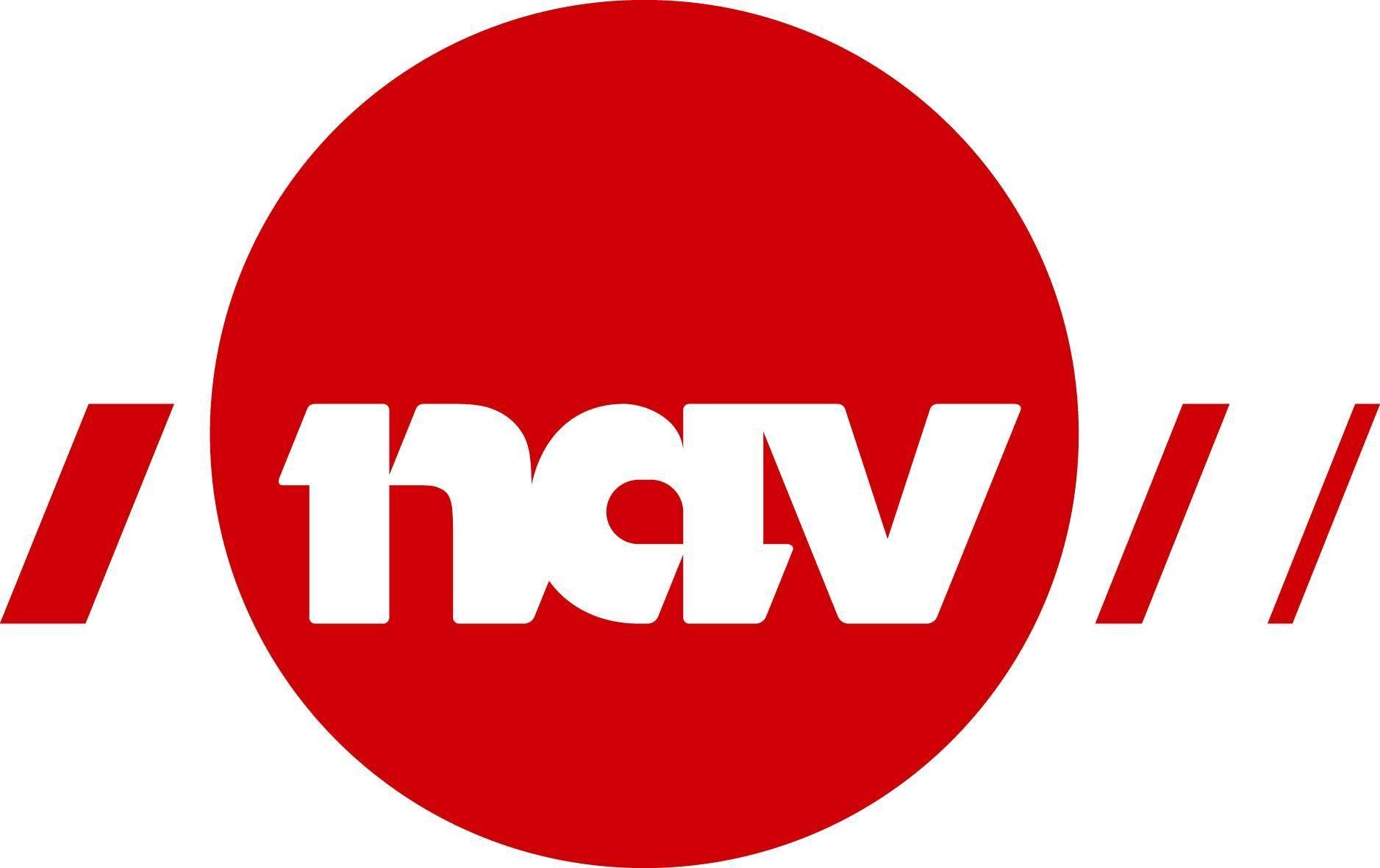 Jobbmesse og sommerjobb
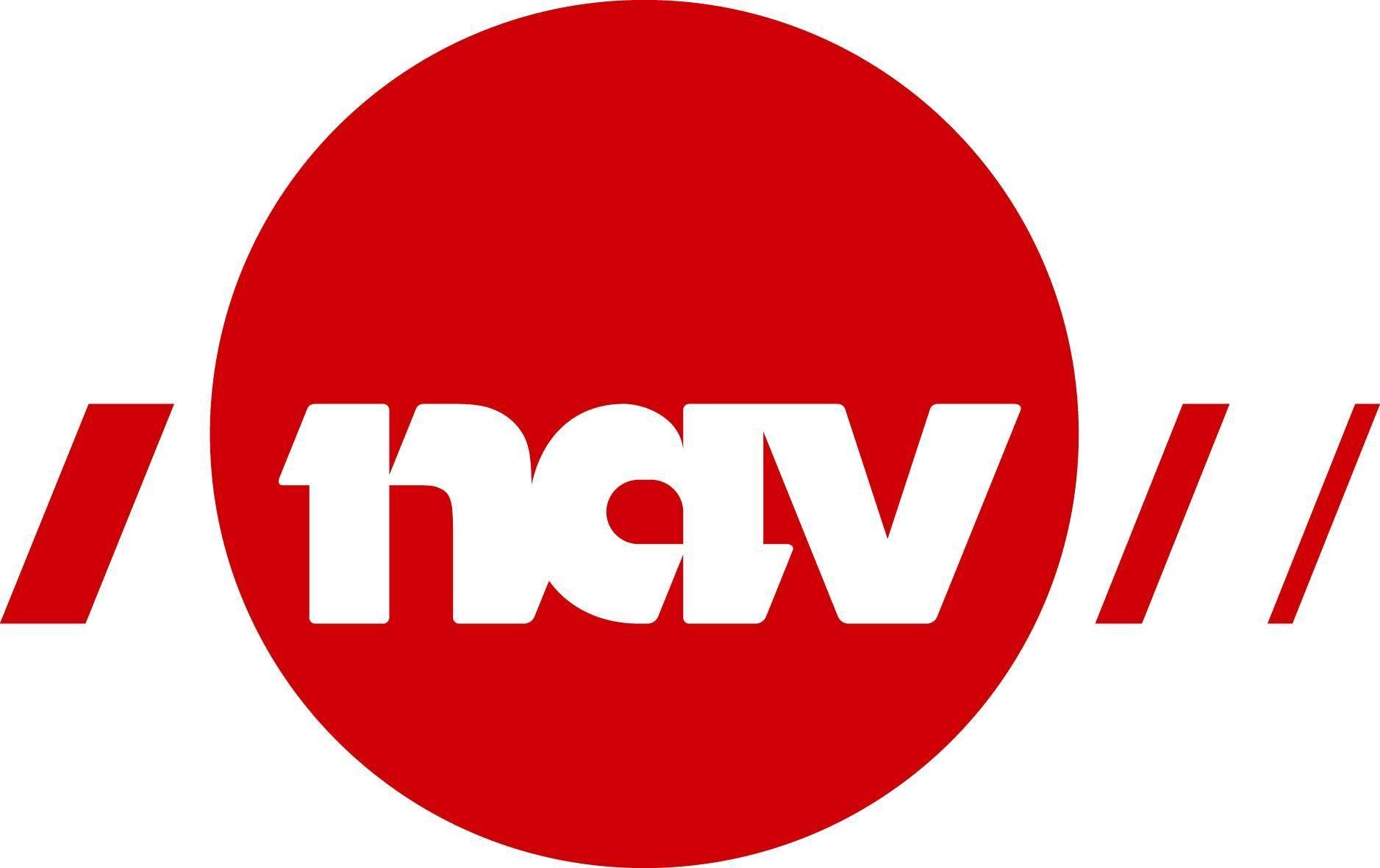 Aktuelle samarbeidspartnere/ arbeidsgivere
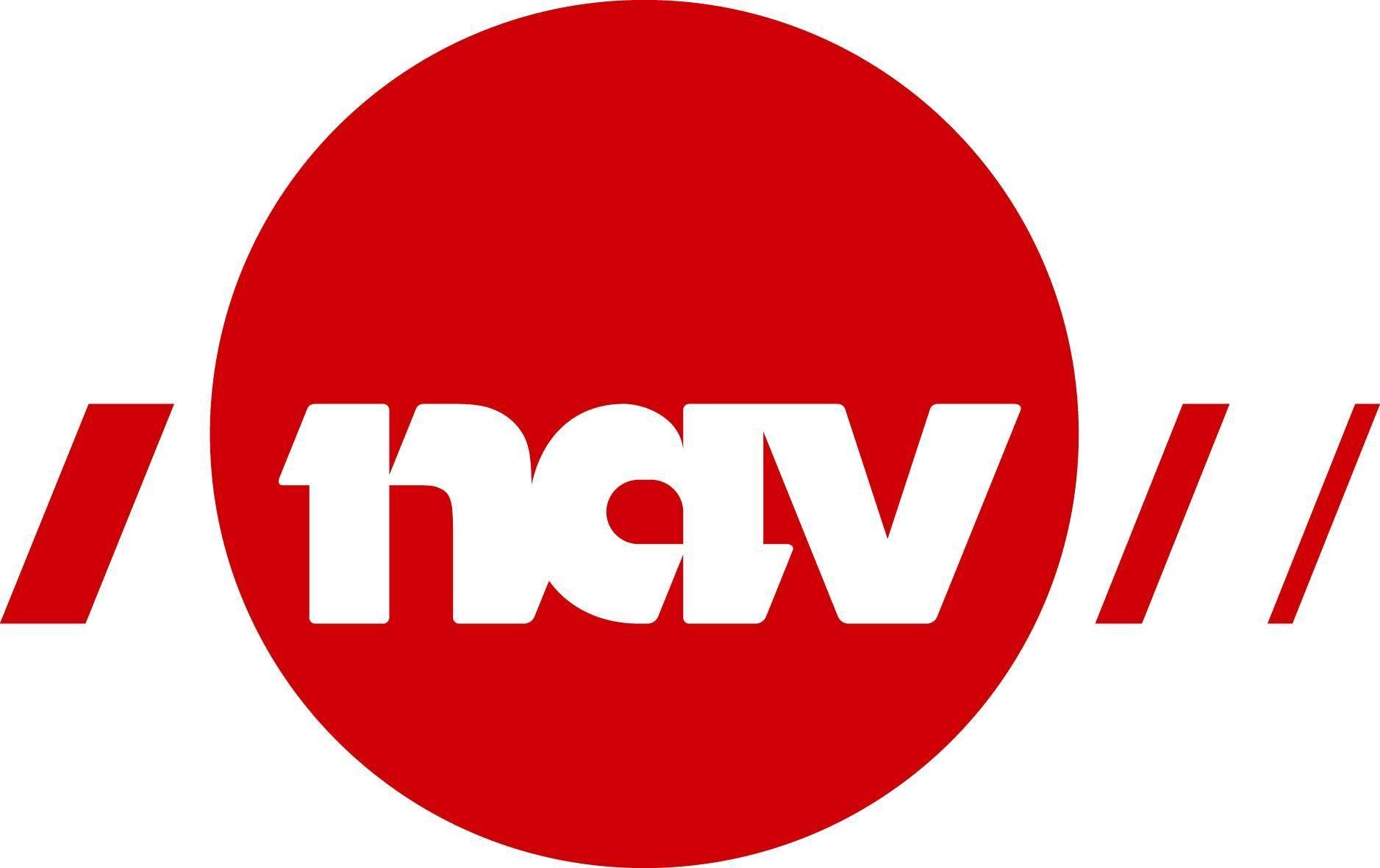 Ellers i 2025..
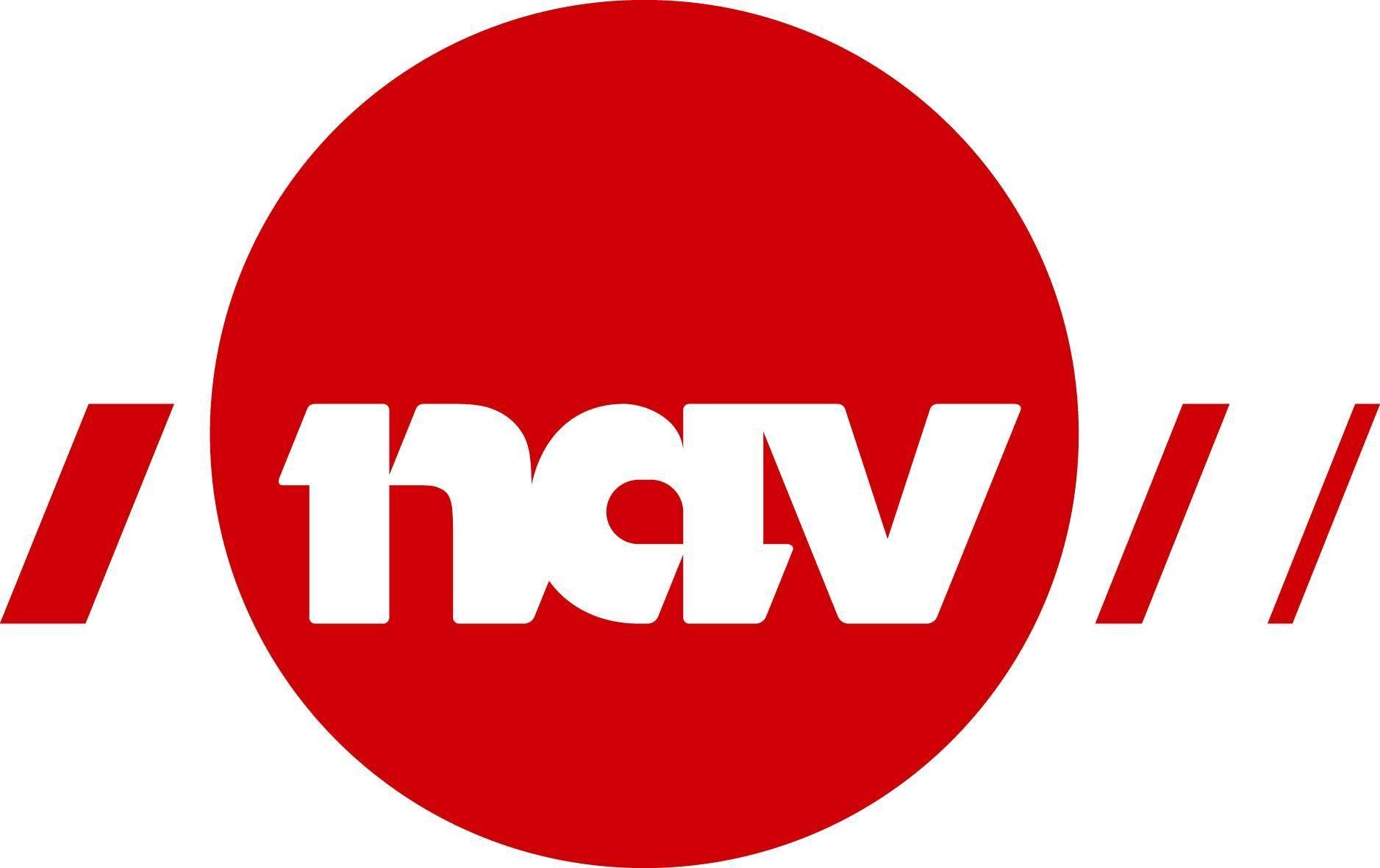 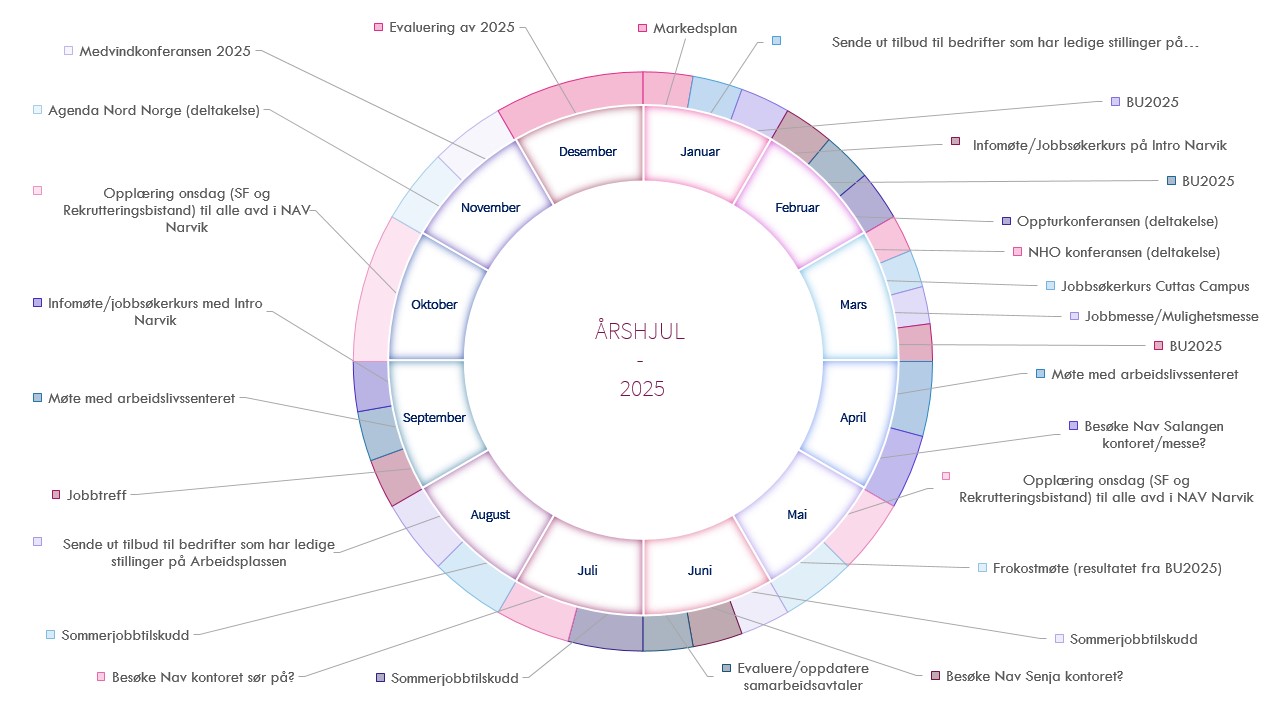 Årshjul 2025
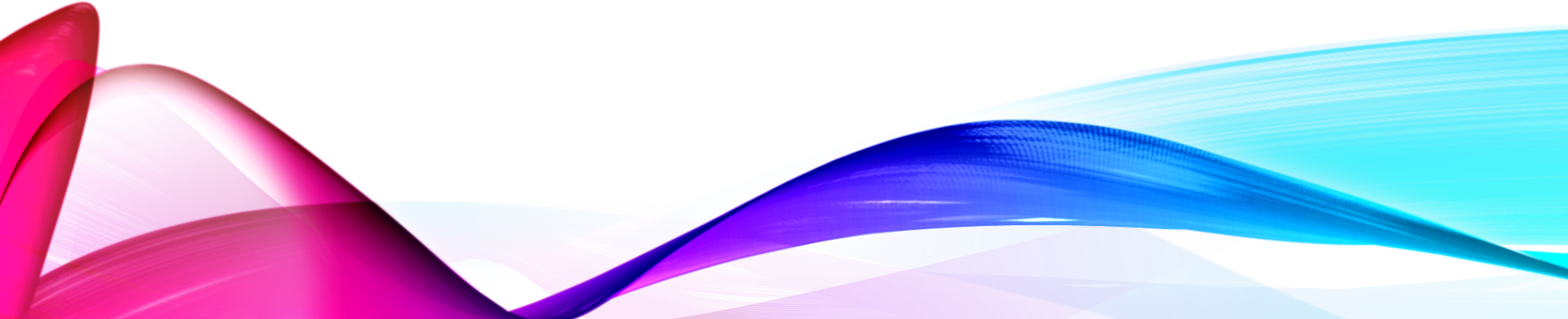 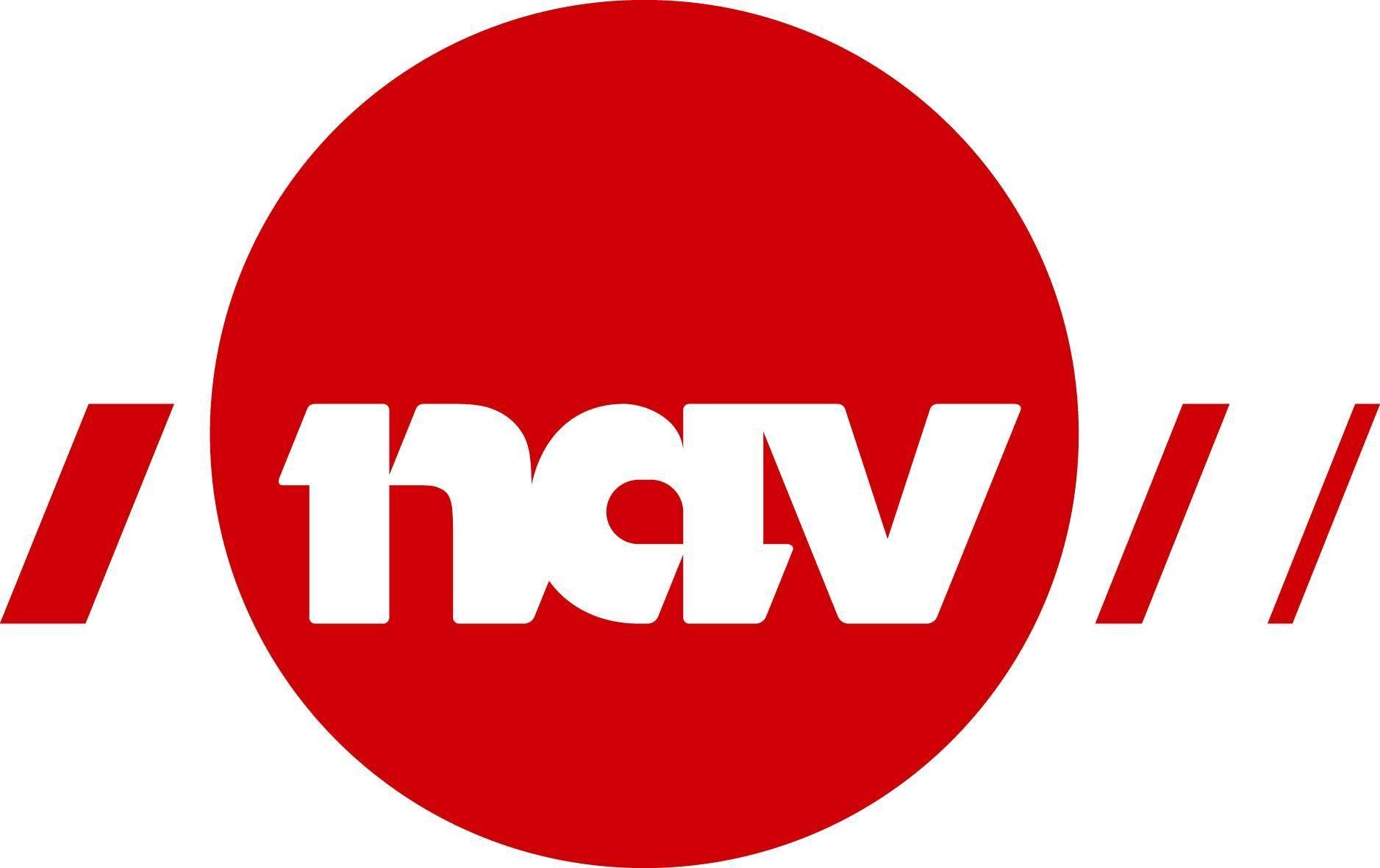 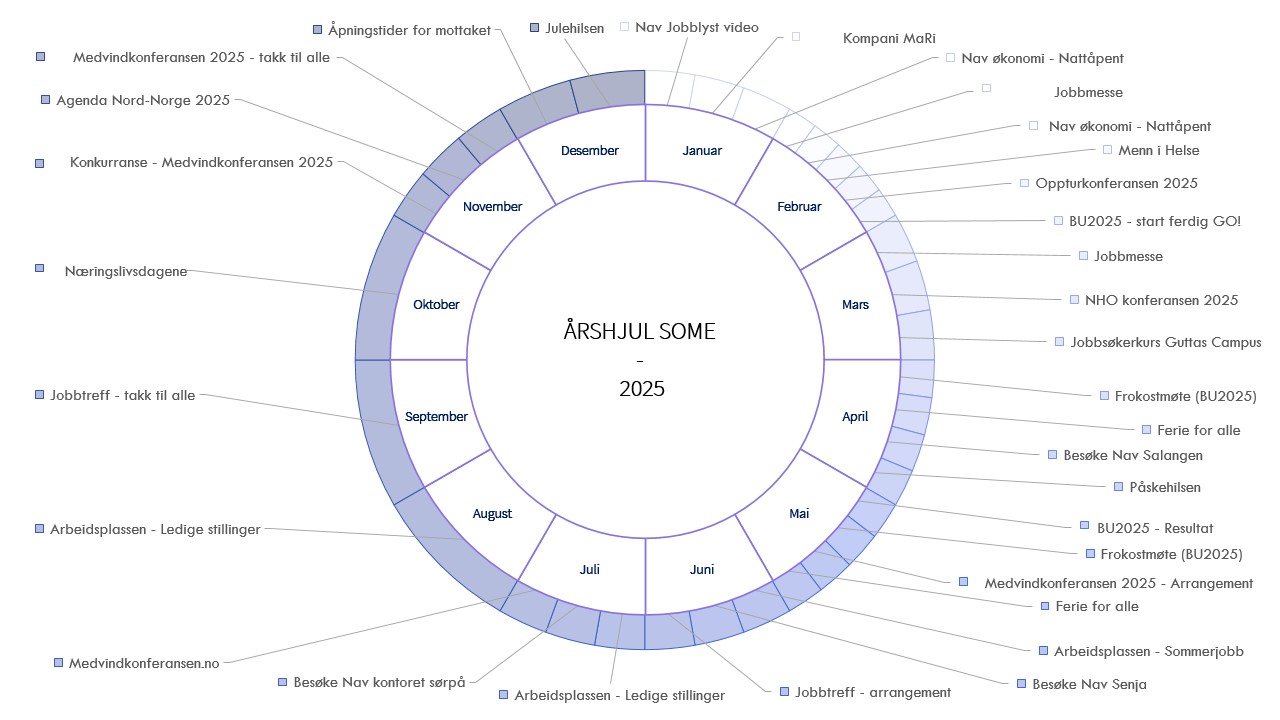 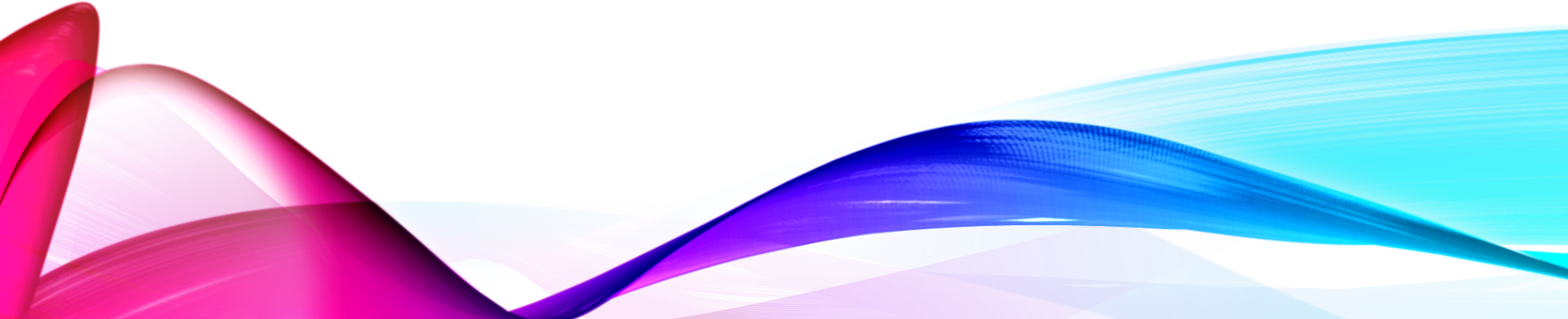 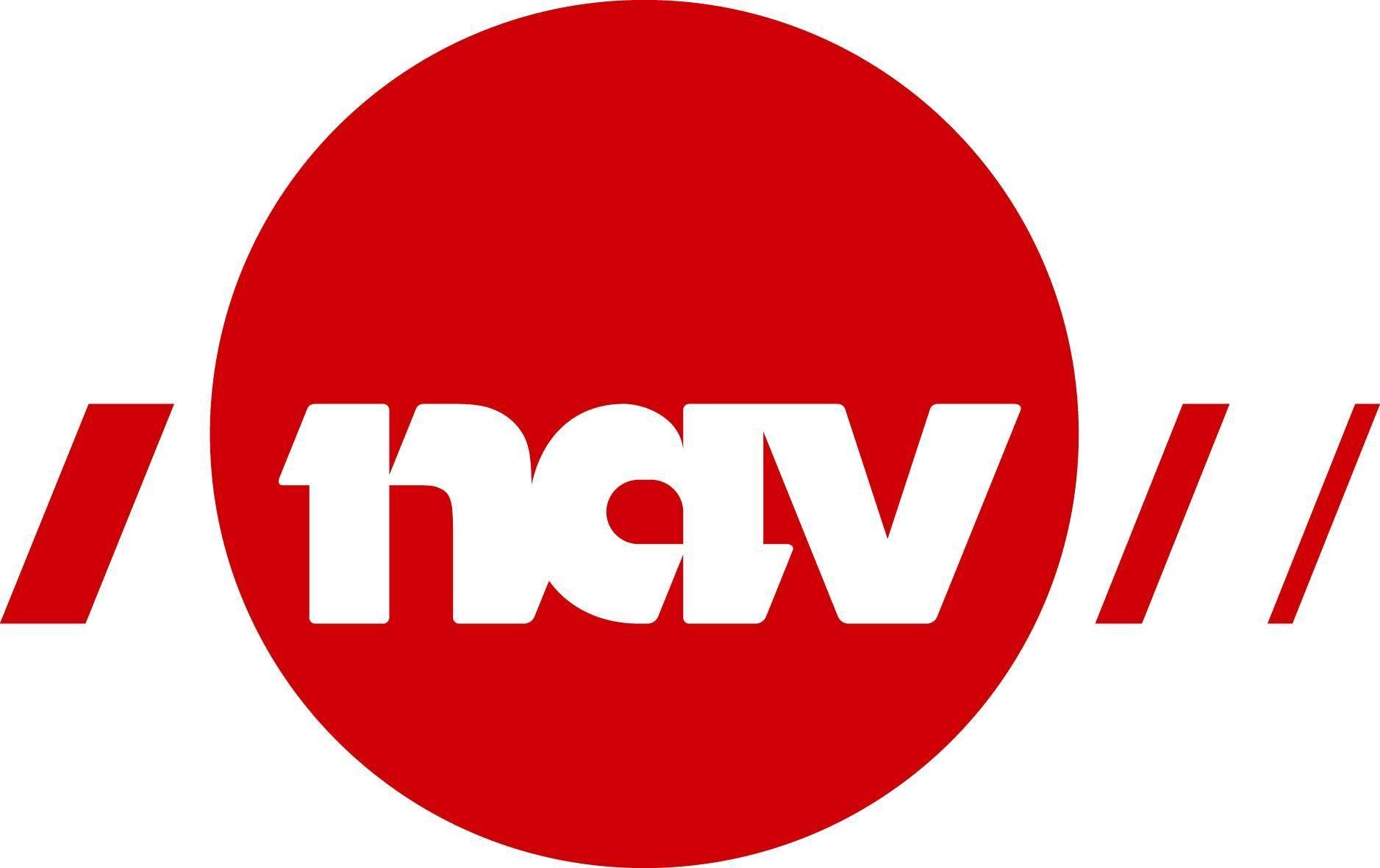 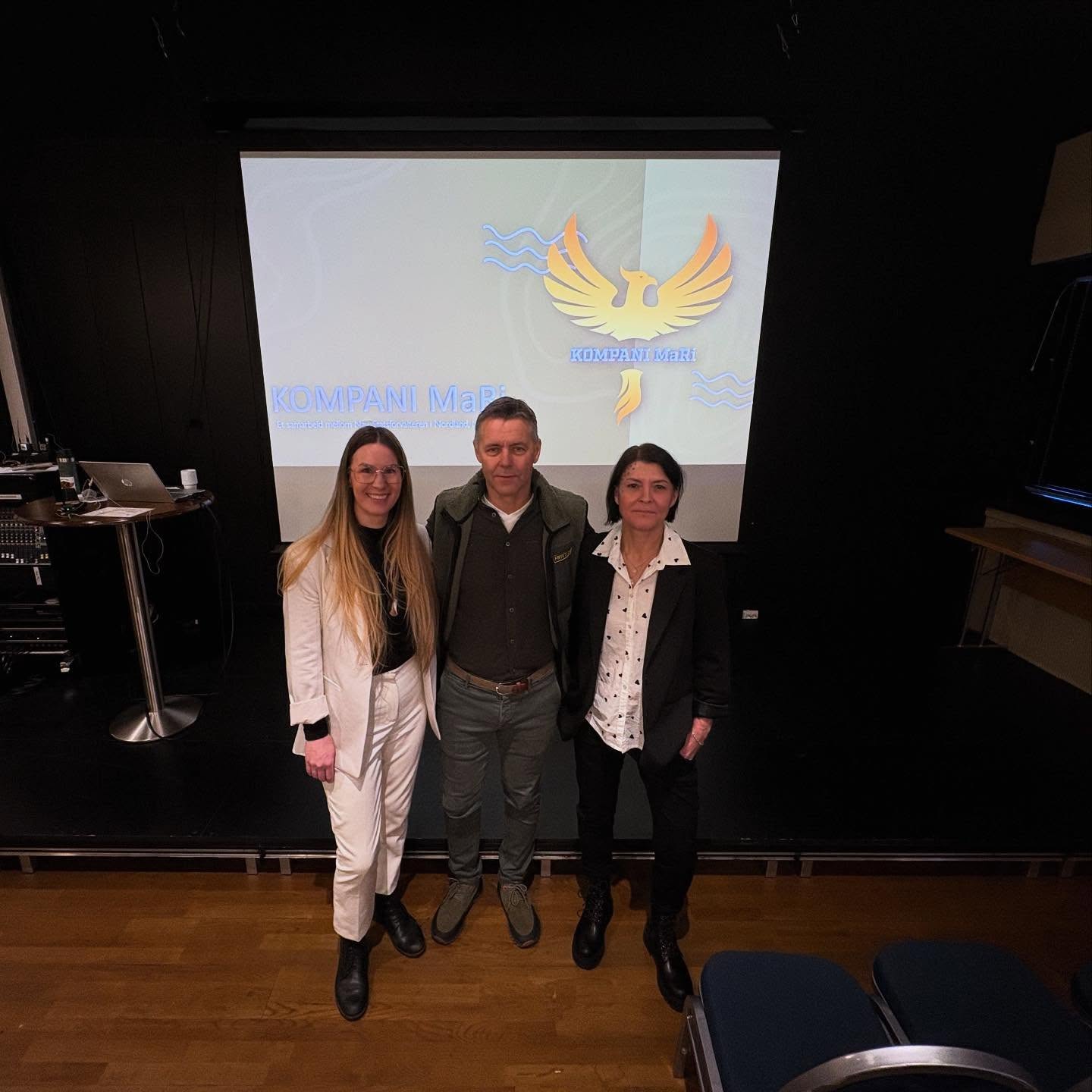 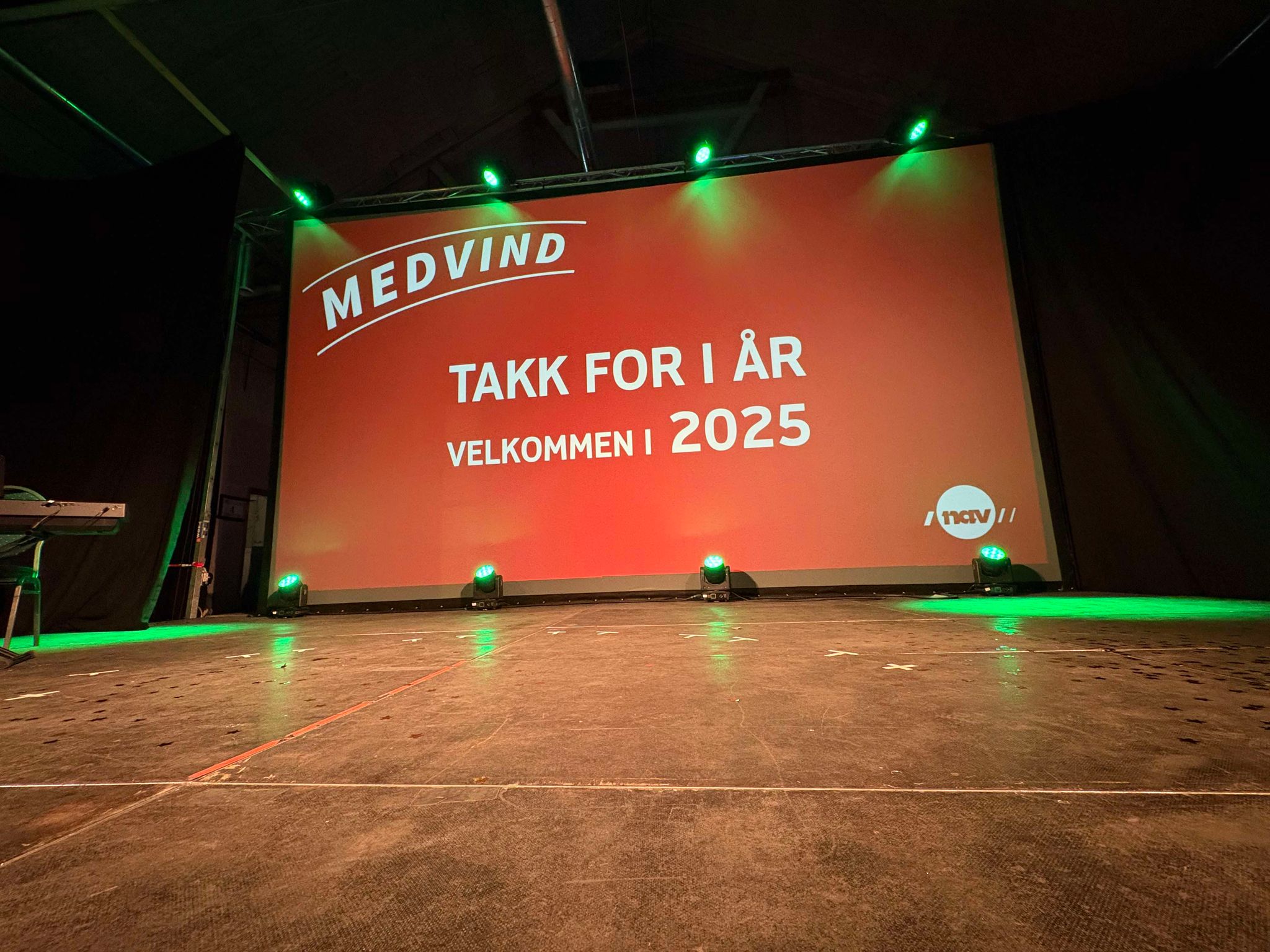 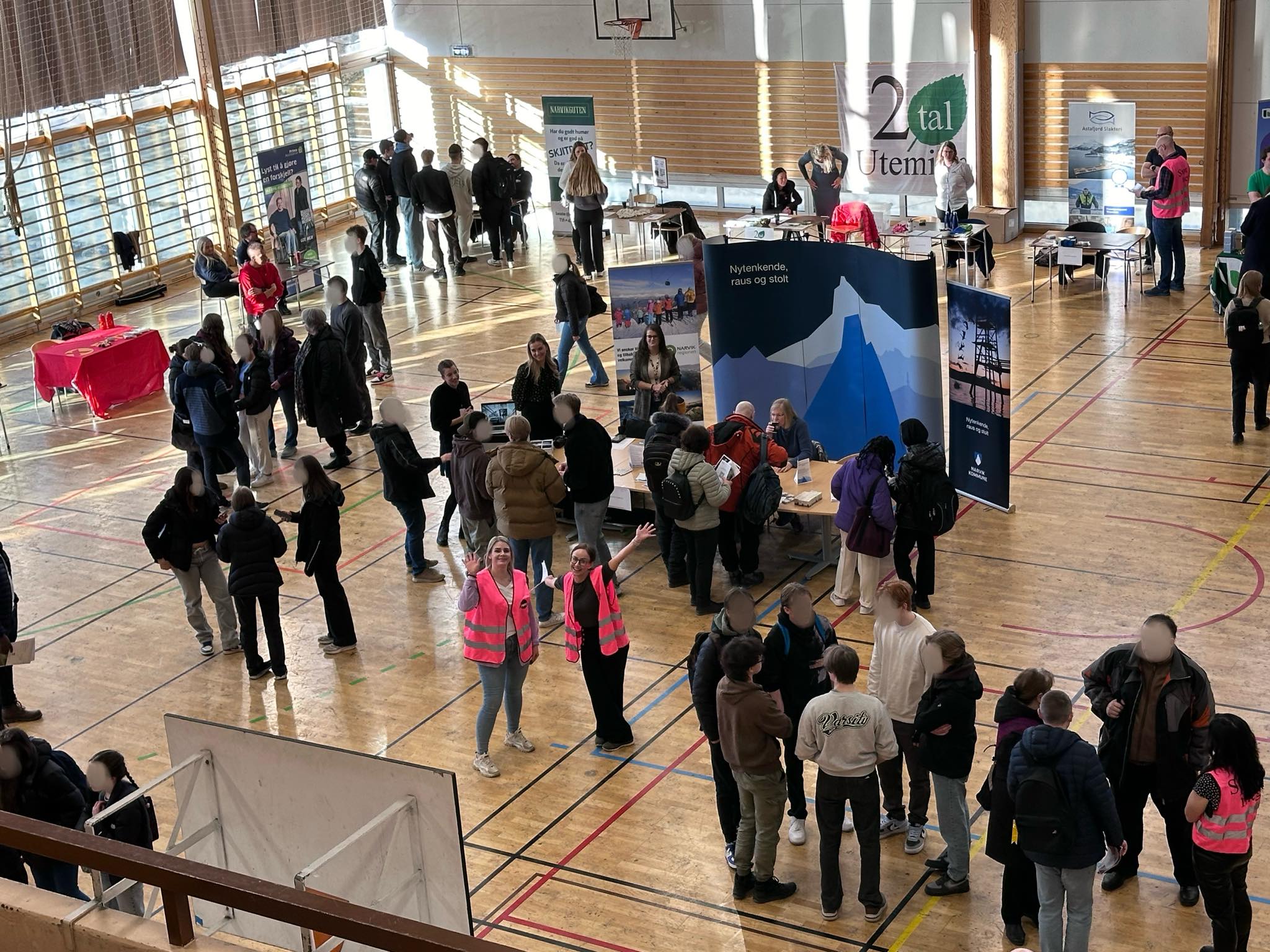 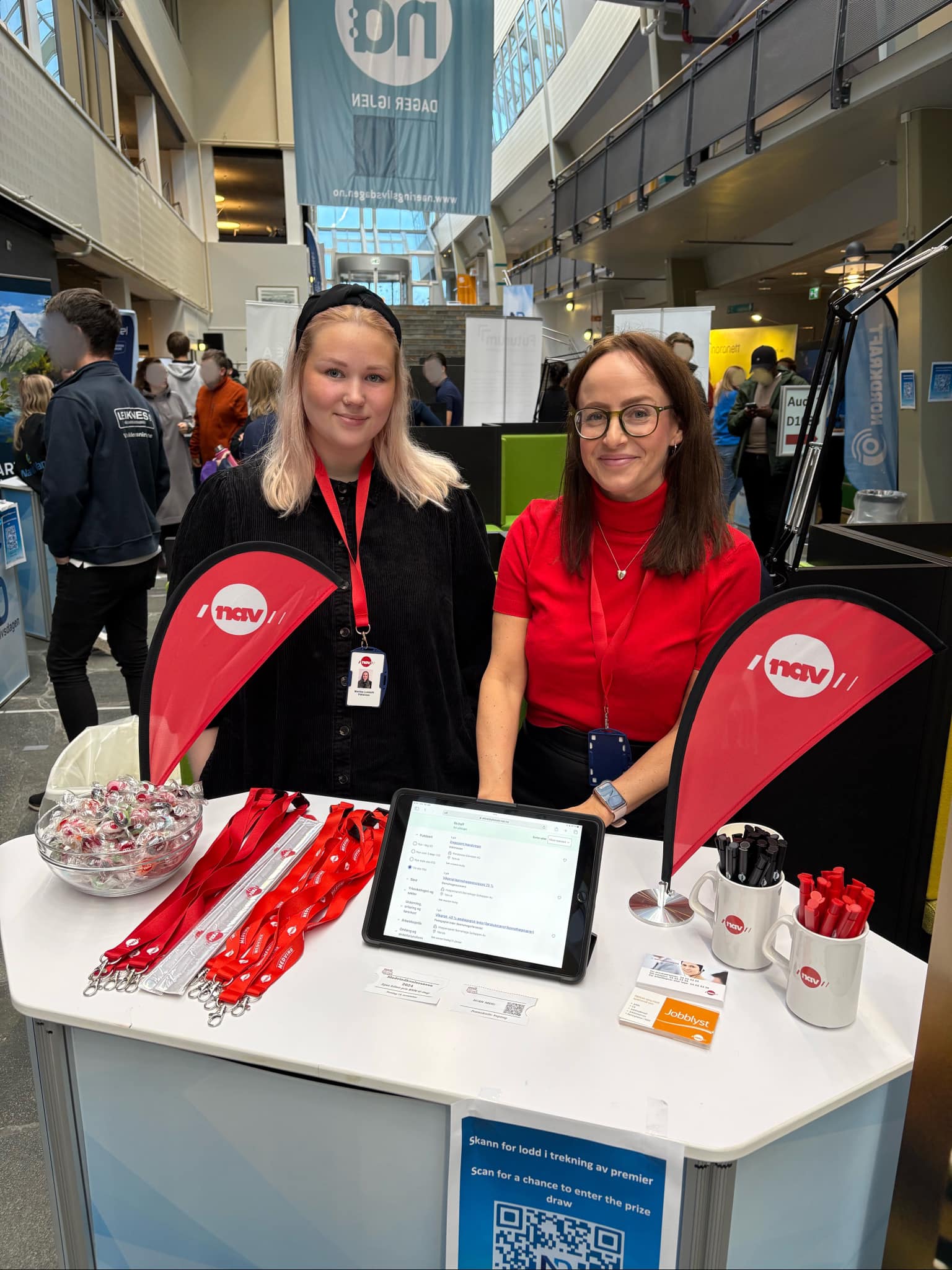 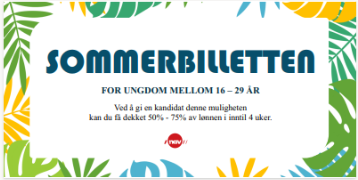 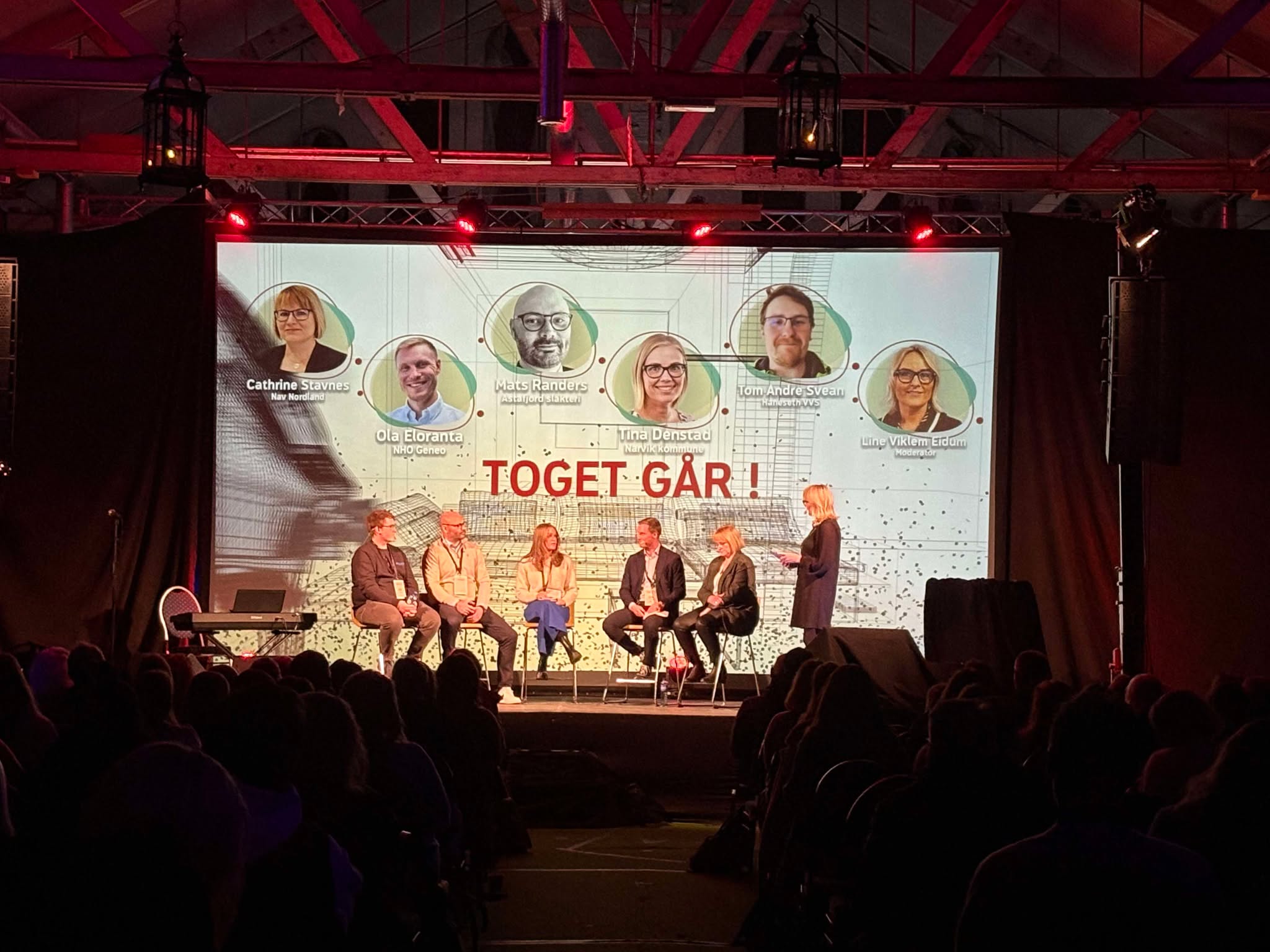 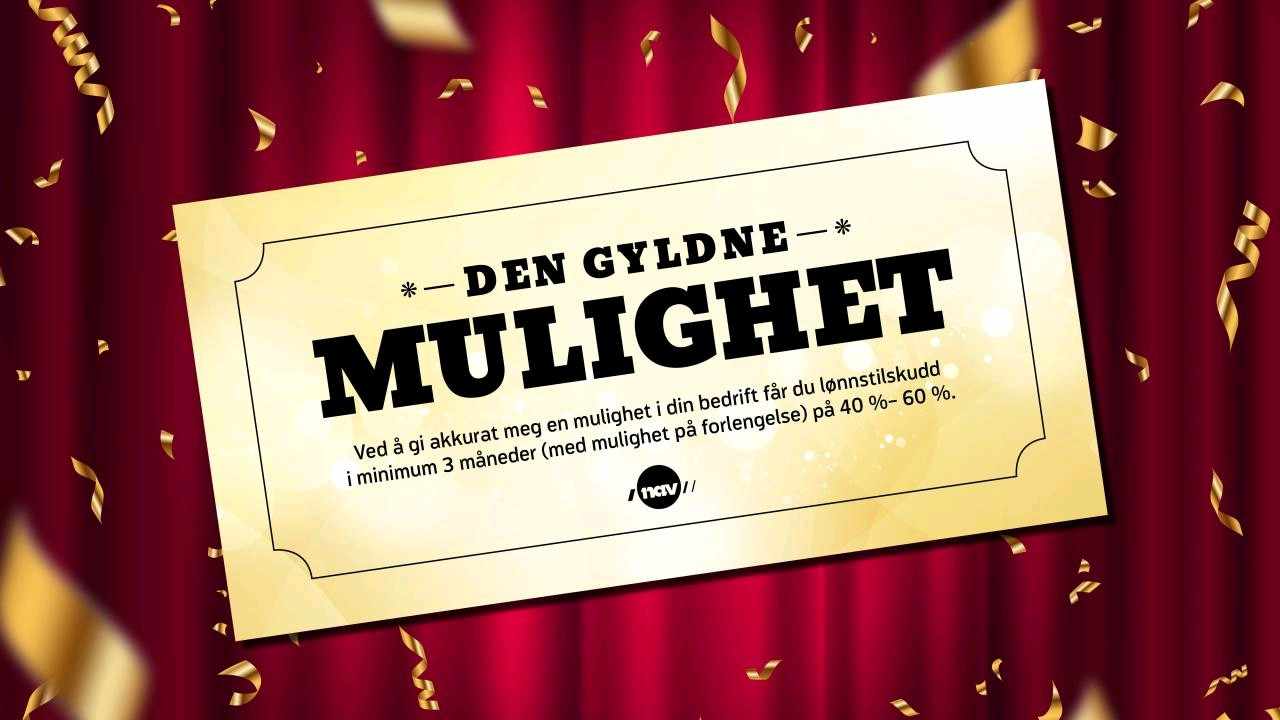 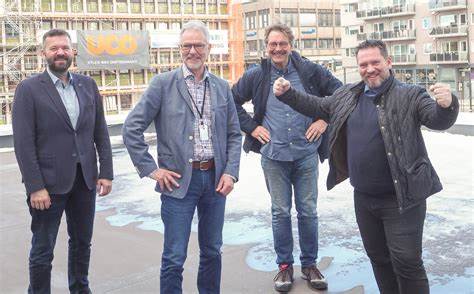 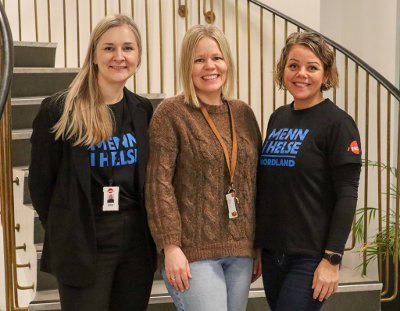 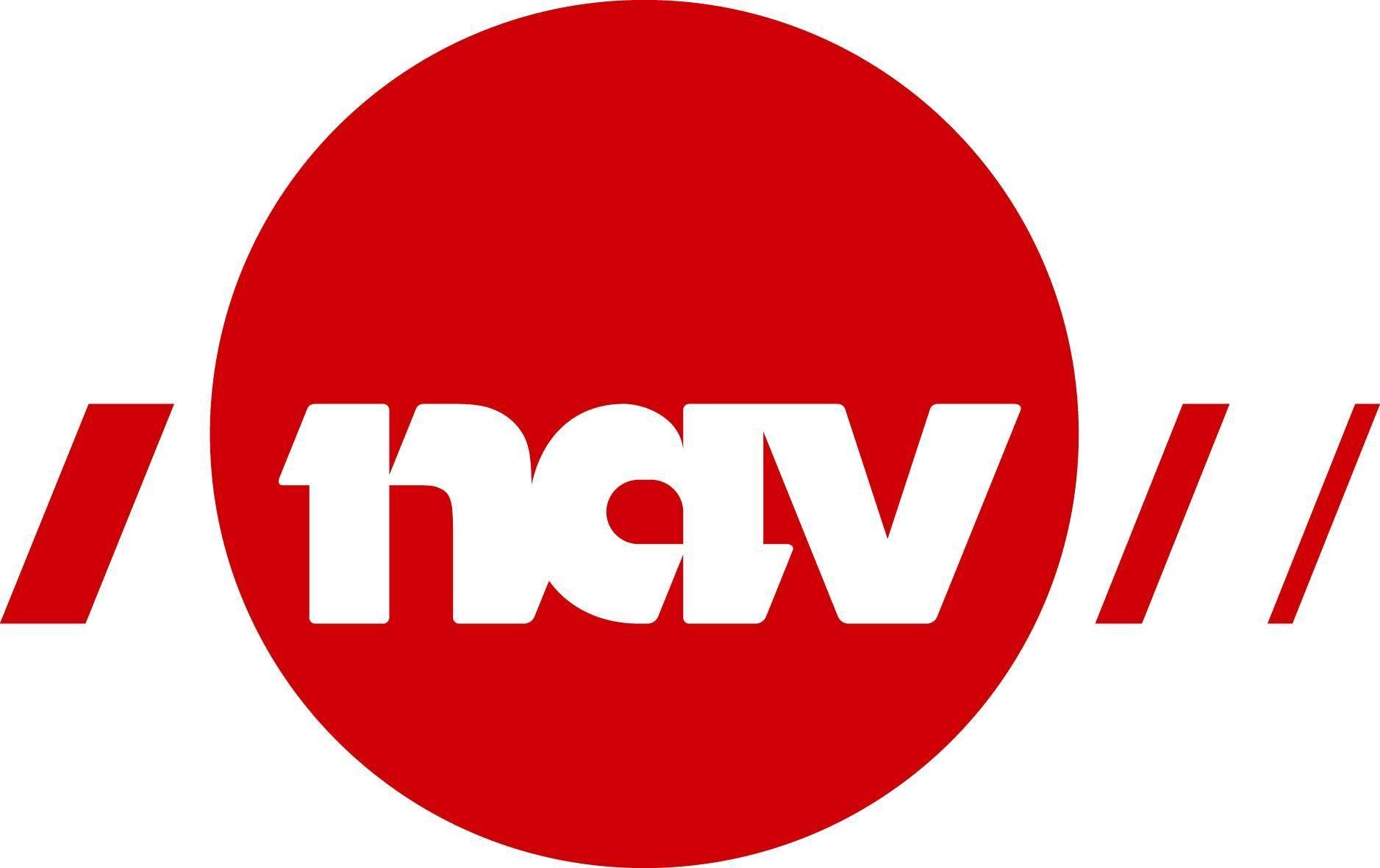